Opioid Agonist Treatment Initiation Practices by Hospital-based Addiction Consult Services
November 14, 2024
Elana Straus
3rd year Medical Student
Yale School of Medicine

Coauthors: Shawn Cohen MD, David A. Fiellin MD,  Jamie L. Pomeranz PhD, Joji Suzuki MD, Jeanette M. Tetrault MD, Melissa B. Weimer DO MCR, E. Jennifer Edelman MD MHS, Paul Joudrey MD, MPH
Disclosures
No conflicts of interest to disclose.
Background
Medications for opioid use disorder (MOUD) are the most effective treatment for opioid use disorders
Rapidly changing drug supply, emergence of high potency synthetic opioids, e.g fentanyl
Overdose deaths increasing disproportionately for racially minoritized populations, unequitable access to MOUD
High affinity at mu opioid receptor 
Prolonged clearance 
High tolerance 
MOUD initiation guidelines slow to adapt
Case reports and chart reviews on innovative methods for MOUD initiation, no systematic reports
Objective
To assess current practices of MOUD initiation among academic, hospital-based addiction consult services.
[Speaker Notes: We chose hospital based academic consult services because:
likely to be on the forefront of innovation (ability to more closely monitor patients and adequately address symptoms and potential complications in inpatient, academic setting)
Represent a discrete, geographically diverse study population]
Survey methods
Addiction consult services directors completed an online survey about…
Demographics and service characteristics
Perceptions on changes in drug supply
Types of MOUD offered by service (methadone, buprenorphine, naltrexone)
Methadone initiation protocols and innovation
Buprenorphine initiation protocols and innovation
[Speaker Notes: Notes on survey development:
- prior survey was on practice variation in low dose buprenorphine initiation (Hardy M, Grable S, Otley R, Pershing M. Survey of Buprenorphine Low-dose Regimens Used by Healthcare Institutions. J Addict Med. Sep-Oct 01 2023;17(5):521-5270)
- Cognitive interviews were with 3 AP and 3 AM clinicians. Elicited their understanding of questions and thought process in one-on-one zoom interviews to ensure consistency and iteratively refined after each interview.]
Definitions
2021 SAMHSA TIP 63: Medications for Opioid Use Disorder
AND/OR
[Speaker Notes: Rapid = any initiation regimen more rapid than standard

Standard methadone initiation defined based on 2021 SAMHSA  guidance as 40mg maximum on day one with up-titration by 5-10mg every three days.]
Definitions
2023 ASAM Clinical Considerations for Buprenorphine
*Case reports (Brogdon 2022, Randall 2023)
[Speaker Notes: Bupe rescue method based on case reports]
Participants
[Speaker Notes: 83 directors from 80 services associated with 77 programs.]
Participants
97% physicians
Median 10 years practicing medicine, 6 years addiction
64% had experience working at an OTP



71% addiction medicine services, 19% addiction psychiatry services, 4% toxicology services 
81% in urban areas
41% Northeast, 31% West, 14% South and 12% Midwest 
588 (SD 399-800) median hospital beds
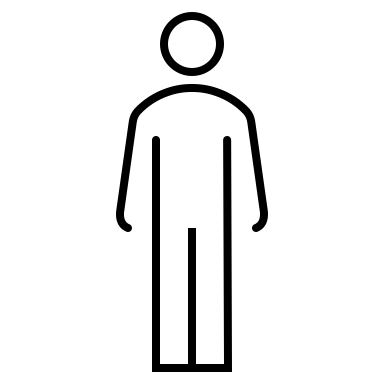 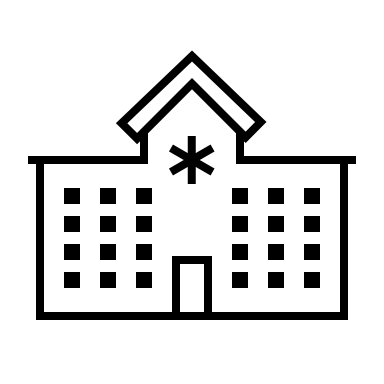 [Speaker Notes: 86% board certified in addiction medicine, 9% addiction psychiatry 
OTP = opioid treatment program]
Perceptions of the Drug Supply and Impact
Fentanyl/HPSOs*…
*high potency synthetic opioids
MOUD Offered During Hospitalization
62%
[Speaker Notes: Initiating means may offer to a patient not already taking it
- all consult services (58/58) offered buprenorphine initiation including 36% (21/58) that offered long acting injectable buprenorphine prior to discharge
- Of those that offered naltrexone, 19% (11/58) offered the long acting injectable formulation of naltrexone prior to discharge.]
Rapid Methadone Initiation
65% used rapid for >50% of initiations

35% used rapid for >90% of initiations
Participants reporting using rapid protocol in the setting of:
Persistent withdrawal despite standard initiation (76%)
Regular fentanyl use (67%)
Pregnancy (59%)
Premature discharge (59%)
Concomitant pain (59%)
Methadone dc’d within last month (57%)
[Speaker Notes: 63% (25/40) reported ever experiencing toxicity with rapid initiation. Of those, most (17/25) reported only rarely  needing to pause up titration. 

Details on toxicity:
- toxicity = sedation or respiratory depression 
-Of those who experienced toxicity –
	- 8 occasionally needed to pause up titration, 17 rarely needed to pause up titration (15 	never had to pause)
	- 9 rarely needed to use naloxone (31 never had to use nalaxone)]
Rapid Methadone Initiation Dose
[Speaker Notes: “What is the maximum daily dose of methadone (mg) in your typical rapid methadone uptitration.
Including all standing doses and available PRN doses.”

No significant in doses based on US census region

Toxicity was uncommon during rapid methadone initiation and when it occurred, it most often
only required pausing of uptitration of dose. Of the 25/40 consult services that ever reported
opioid toxicity during the rapid initiation process, 8 occasionally needed to pause uptitration, 17
rarely needed to pause uptitration, and 9 rarely needed to use naloxone.]
Methadone Initiation
*Full agonist opioids 
IOther included ondansetron, dicyclomine, trazadone, mirtazapine, baclofen, NSAIDS, ketamine, phenobarbital
[Speaker Notes: call attention to full agonist opioid medications used]
Buprenorphine Initiation Methods Used (n=57)
Conclusions
Significant innovation in MOUD initiation methods in the setting of fentanyl/HPSOs
Rapid methadone initiation protocols are common, but wide variation in proportion of initiations done rapidly
Most consult services using innovative buprenorphine initiation methods (low dose, high dose, rescue) with wide range in the frequency each method is used
Expert clinician consensus and research partnered with people who use drugs may improve patient outcomes
[Speaker Notes: Note – we are funded now to conduct Delphi process 
Given wide variety of practices, limited research base, and rapid changes in drug supply, expert clinician consensus and research partnered with people who use drugs may improve patient outcomes]
Questions?
elana.straus@yale.edu | shawn.cohen@yale.edu